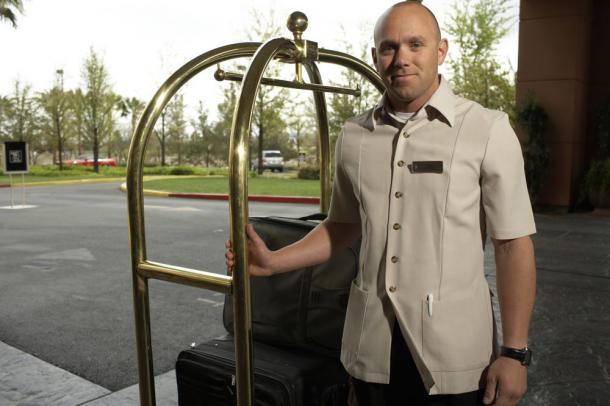 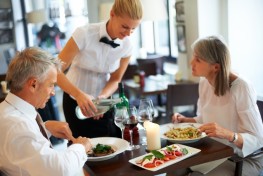 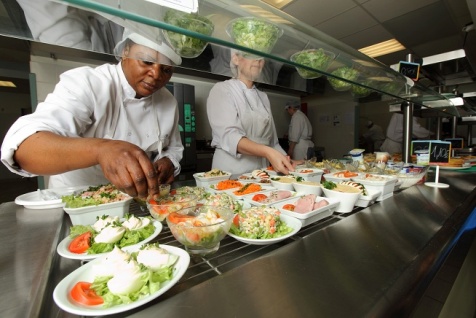 Les Métiers de la Restauration et de l’Hôtellerie
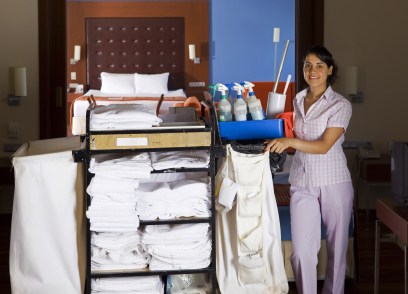 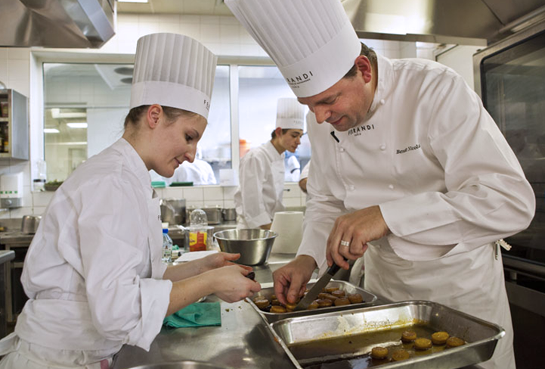 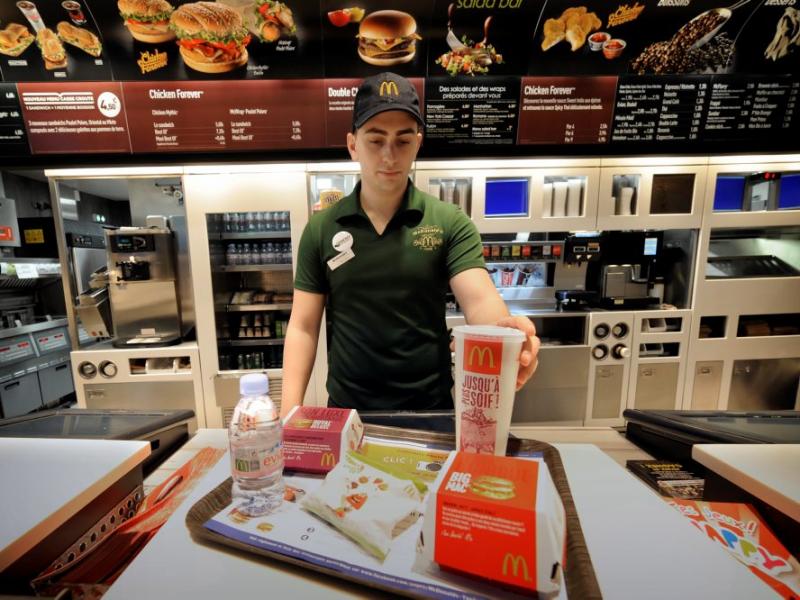 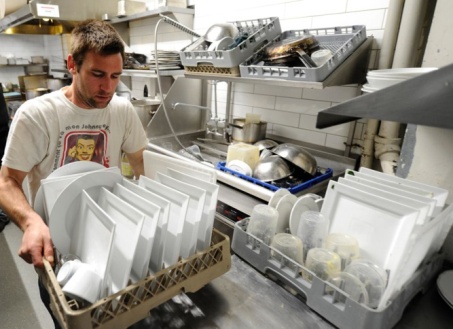 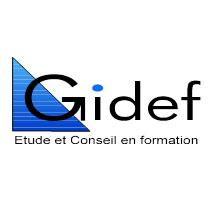 Le Restaurant
Restaurant Gastronomique
 Restaurant Traditionnel
 Restaurant de Chaînes
 Restaurant Fast Food
Restaurant Scolaire
Restaurant d’entreprise
 Restaurant en milieu hospitalier ou  maison de retraite
Restaurant Gastronomique
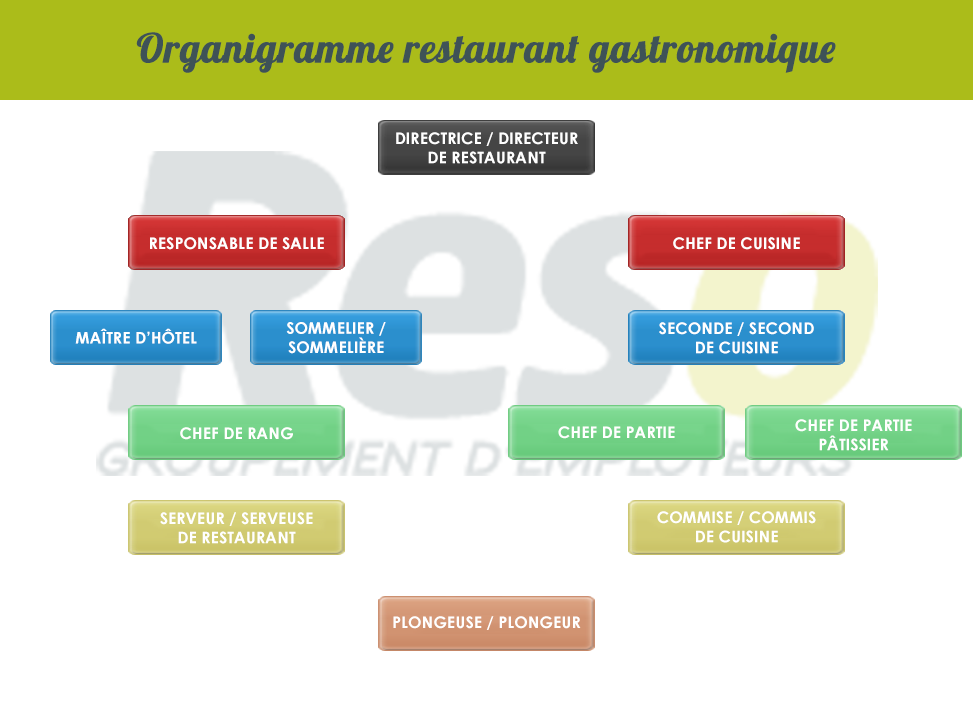 Restaurant Traditionnel
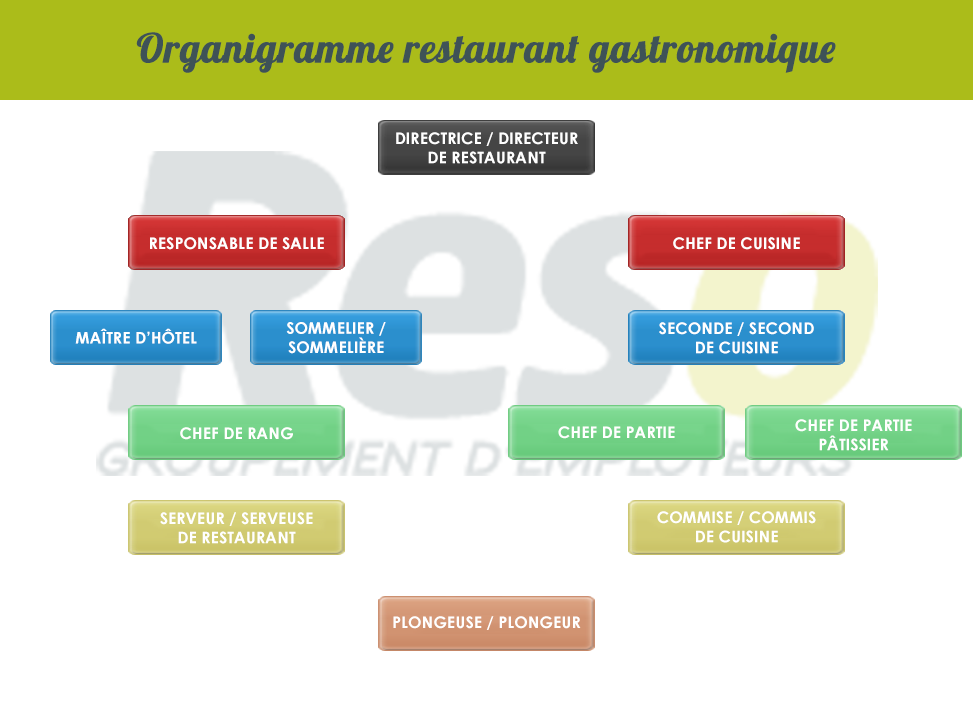 Restaurant Fast Food
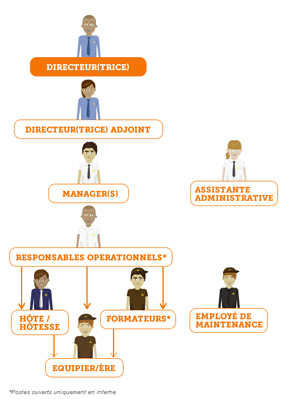 Restaurant Scolaire
MAIRE
Direction des services
Responsable du service cantine
Equipier
Chef de cuisine
Equipier
Equipier
Restaurant d’entreprise
Direction de l’établissement
CHEF DE CUISINE
CHEF DE SALLE
EMPLOYES POLYVALENTS DE RESTAURATION
Restaurant en milieu hospitalier ou  maison de retraite
DIRECTION DE L’ETABLISSEMENT
Responsable du service restauration
Chef de cuisine
Equipier
Equipier
Equipier
LES DIFFERENTS POSTES
SERVEUR - SERVEUSE
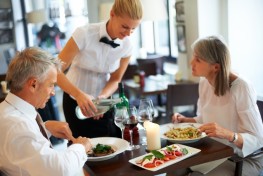 Contact avec les clients
 Service en salle
 Communication
 Vente
 Rigueur, résistance physique
Salaire net mensuel 1 492 € nets / mois                     (à plein temps)
COMMIS DE CUISINE
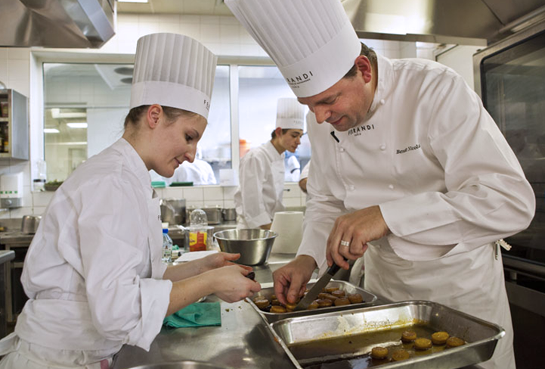 Entretien
 Préparations préliminaires
 Production culinaire
 Rigueur, résistance physique
Salaire net mensuel 1 564 € nets / mois                     (à plein temps)
EMPLOYE(E) POLYVALENT(E) DE RESTAURATION
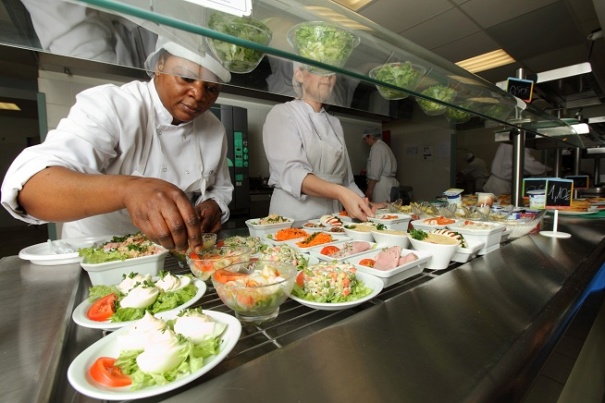 Entretien
 Préparations préliminaires
 Production culinaire
 Service – Contact avec les clients
 Rigueur, polyvalence, résistance physique
Salaire net mensuel 1 365 € nets / mois                     (à plein temps)
PLONGEUR - PLONGEUSE
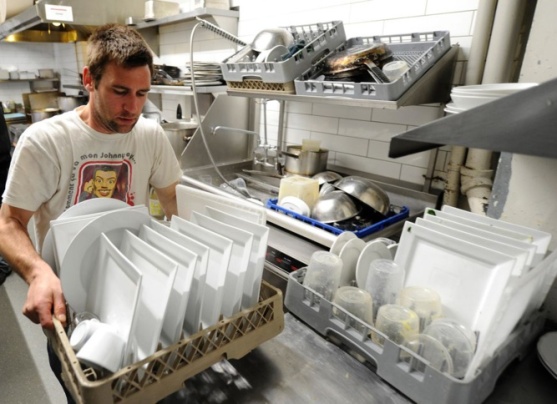 Contrôle
 Entretien
 Organisation du travail
 Petites préparations culinaires
 Résistance physique
Salaire net mensuel 1 360 € nets / mois                     (à plein temps)
CHEF DE RANG
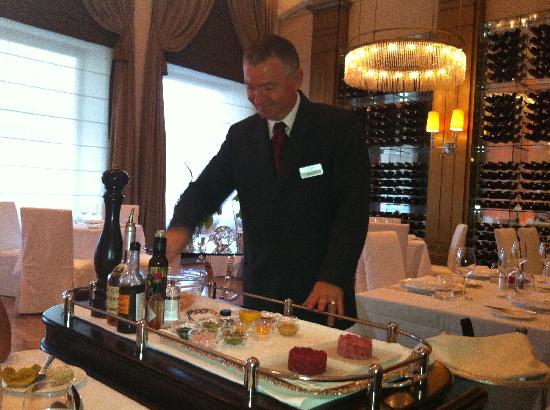 Service en salle 
Relation client 
Vente 
Management
Rigueur, résistance physique
Salaire net mensuel: 1650 € net /mois               (à temps plein)
MAITRE D’HOTEL
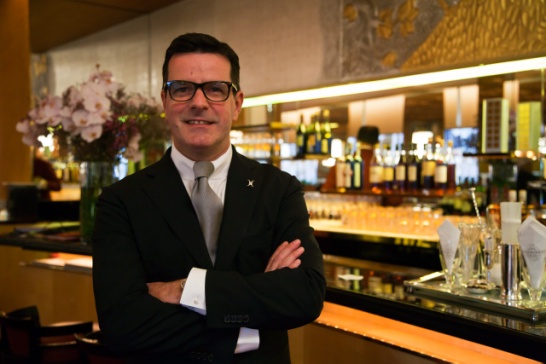 Management
 Accueil des clients
 Relation avec la cuisine
Rigueur, discrétion, dynamisme, polyvalence
Salaire net mensuel:  1850 € net /mois               (à temps plein)
SECOND DE CUISINE
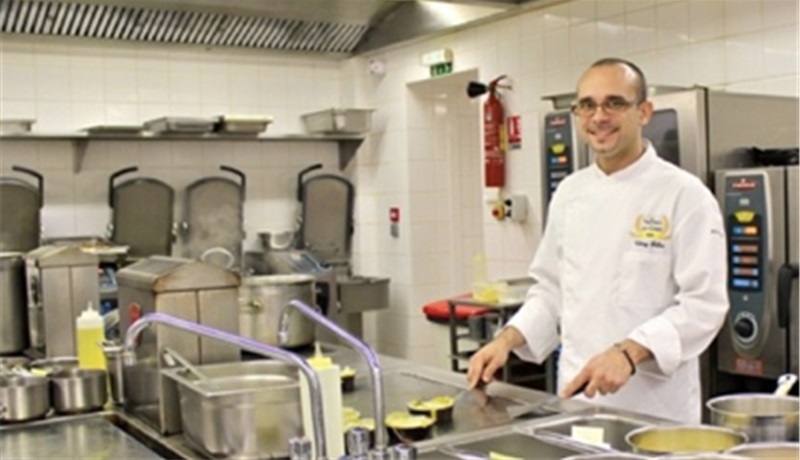 Management
 Préparation culinaire
 Elaboration de menu avec le chef
 Rigueur, polyvalence, résistance physique
Salaire net mensuel:  1800 € net /mois               (à temps plein)
CHEF DE CUISINE
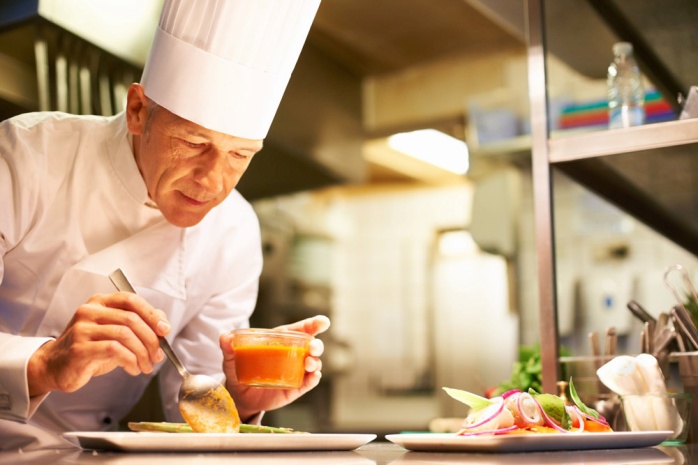 Management
 Recrutement
 Production culinaire 
 Elaboration de menus
 Rigueur, polyvalence, résistance physique
Salaire net mensuel:  2000 € net /mois               (à temps plein)
L’HOTEL
Hôtel économique
Hôtel standard
Hôtel de 1ère Classe
Hôtel de Luxe
Organigramme d’un hôtel
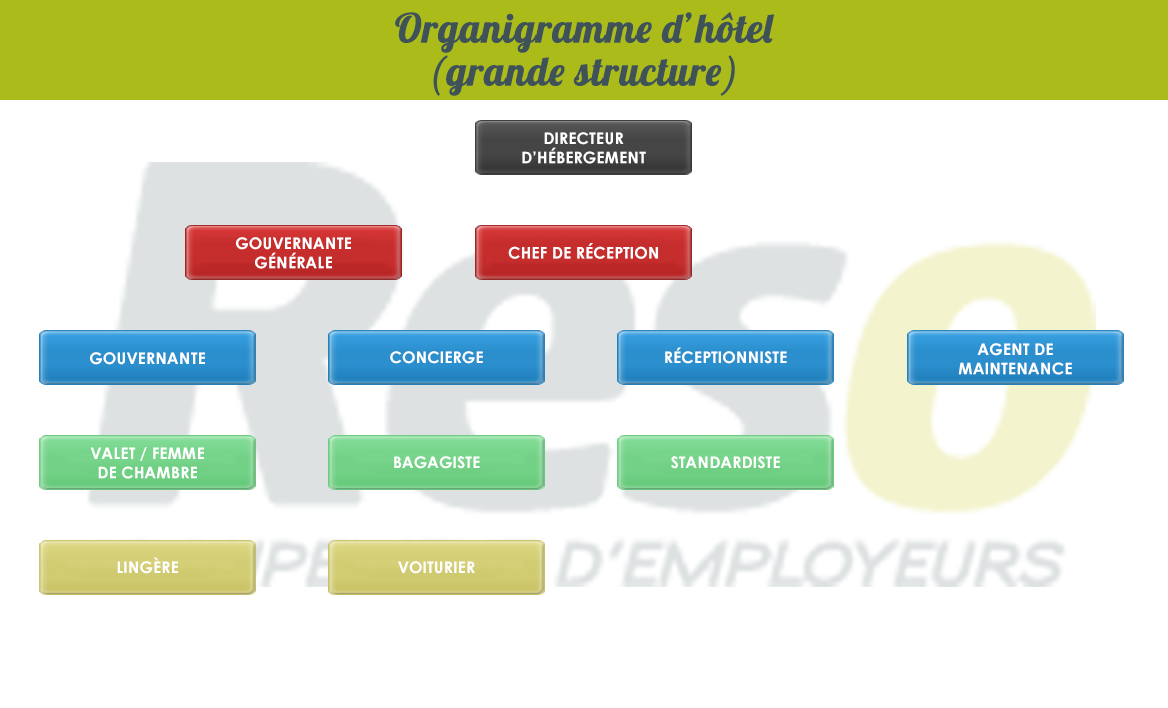 LES DIFFERENTS POSTES
FEMME DE CHAMBREValet de chambre
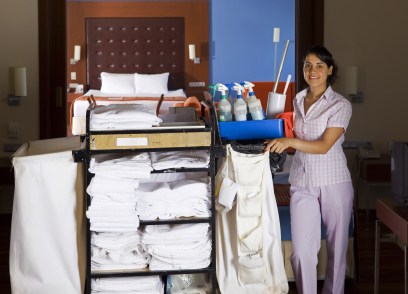 Contrôle
 Entretien
 Organisation du travail
 Service aux clients
 Rigueur, discrétion, gestes et postures de manutention
Salaire net mensuel 1 440 € nets / mois                     (à plein temps)
GROOM - BAGAGISTE
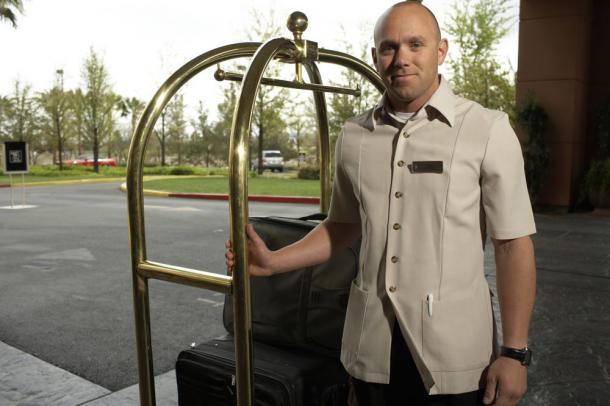 Courtoisie
 Organisation du travail
 Service aux clients
 Rigueur, polyvalence, discrétion, gestes et postures de manutention
Salaire net mensuel 1 555 € nets / mois                     (à plein temps)
RECEPTIONNISTE
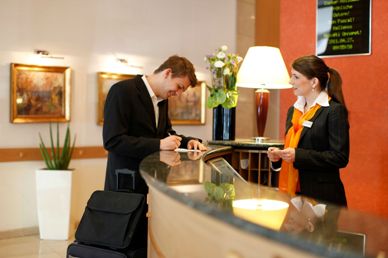 Accueil des clients
 Renseignements 
 Encaissement
 Vente
 Disponibilité, courtoisie, rigueur
Salaire net mensuel 1 700 € nets / mois                     (à plein temps)
GOUVERNANTE
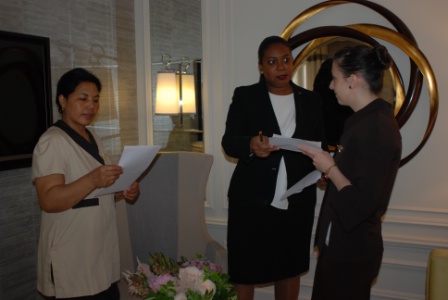 Management
 Relation client
 Entretien
Encaissement
 Rigueur, discrétion, polyvalence
Salaire net mensuel 1 900 € nets / mois                     (à plein temps)
CONCIERGE
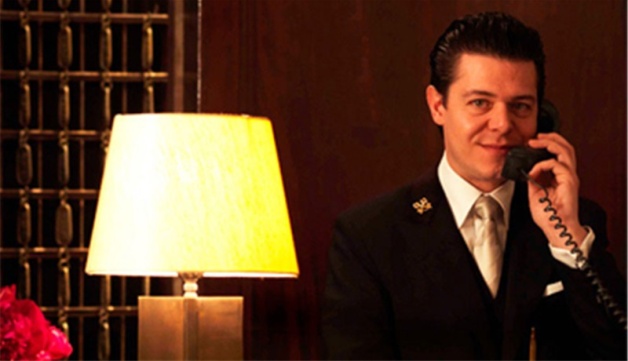 Management
 Accueil et renseignements des clients
 Encaissement
 Rigueur, discrétion
Salaire net mensuel 2000 € nets / mois                     (à plein temps)
Les différents groupesLes enseignes…
La restauration collective: restaurants scolaire, restaurants d’entreprise, maison de retraite, hôpitaux…
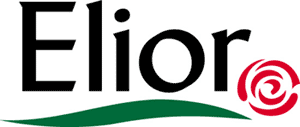 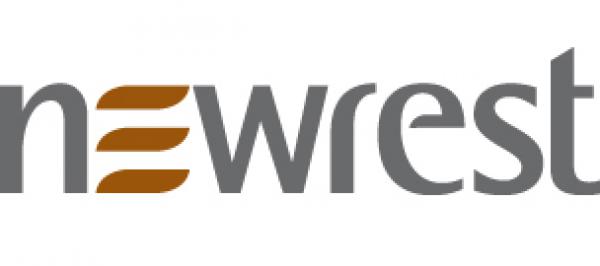 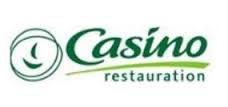 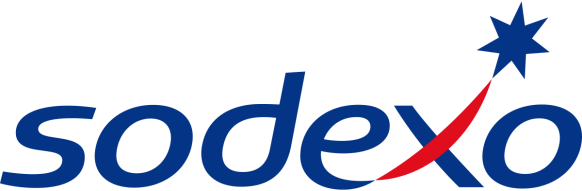 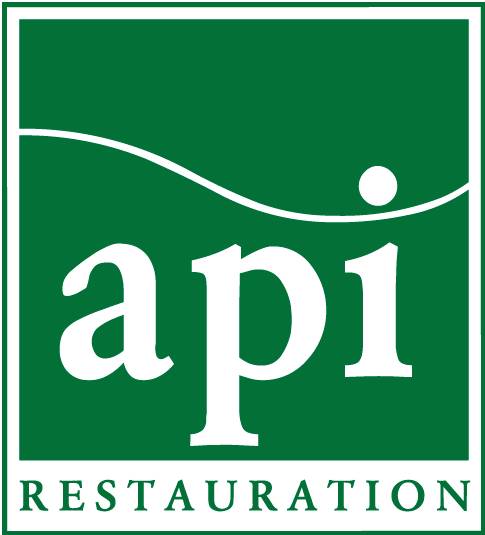 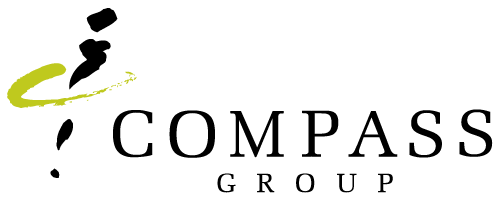 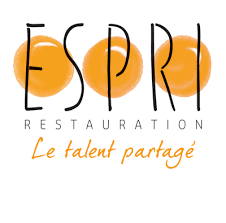 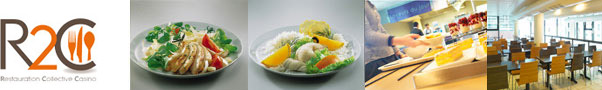 La restauration traditionnelle: Restaurants, brasserie, restaurants familiaux…
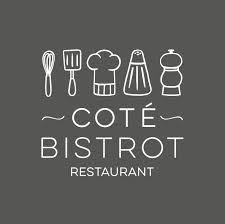 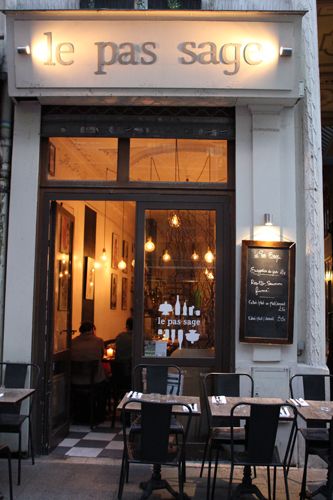 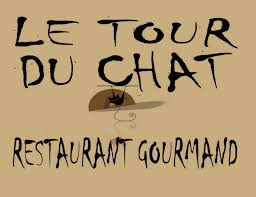 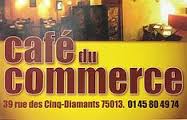 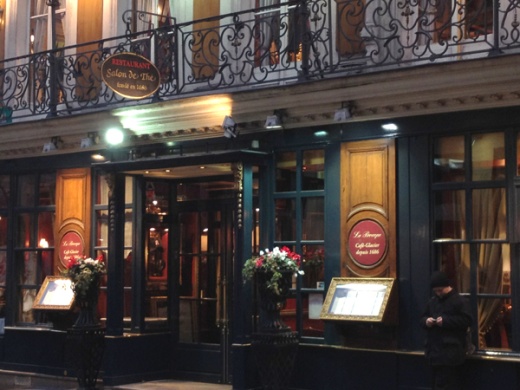 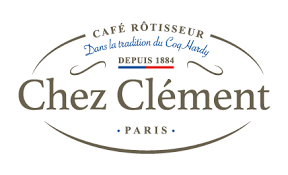 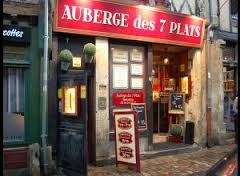 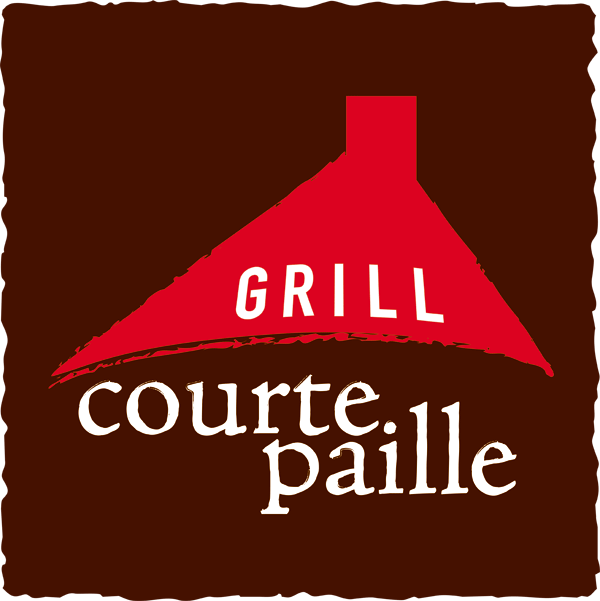 La restauration de chaîne: Restaurants à thèmes, restaurants traditionnel (avec un nom commercial connu…)
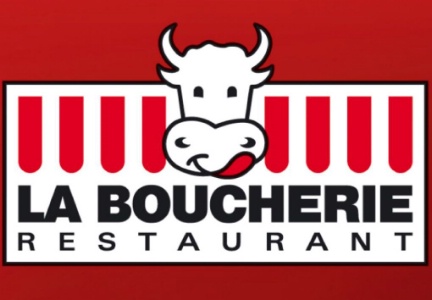 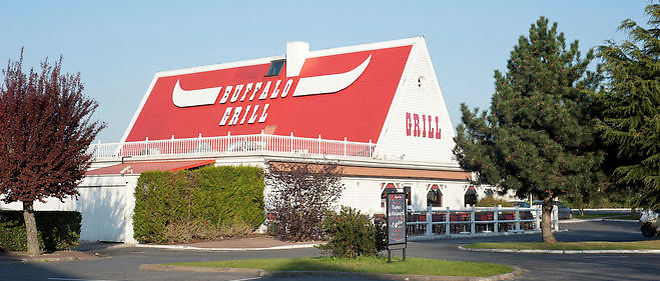 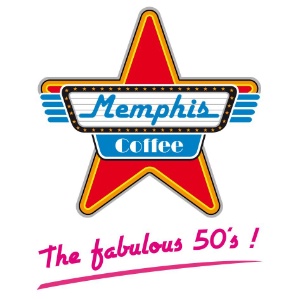 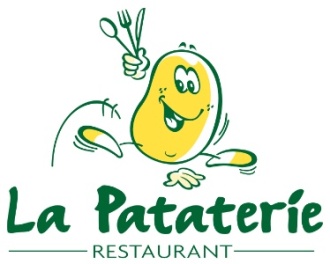 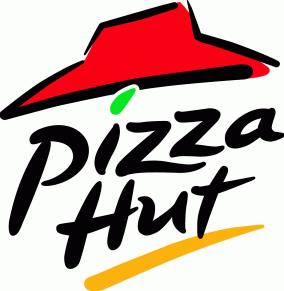 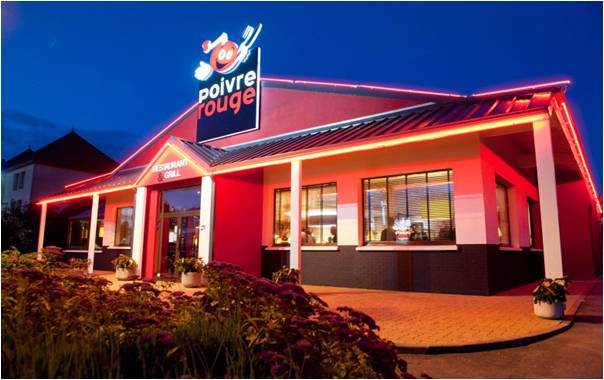 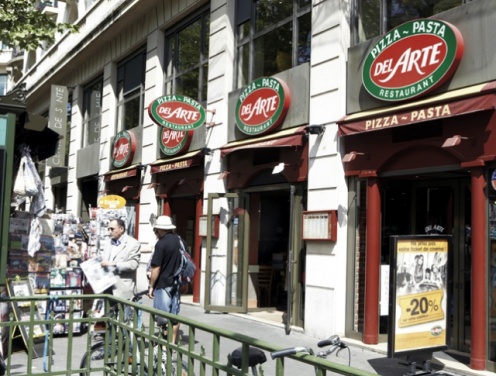 La restauration FAST FOOD: 
Restaurants rapide, sandwicheries…
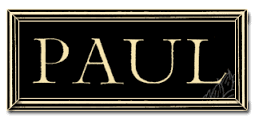 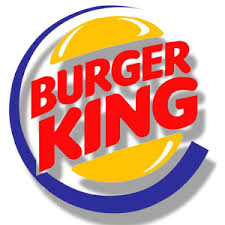 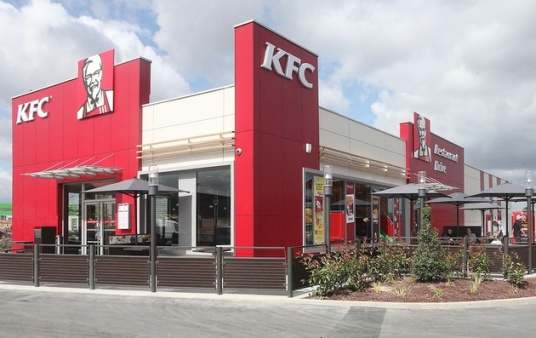 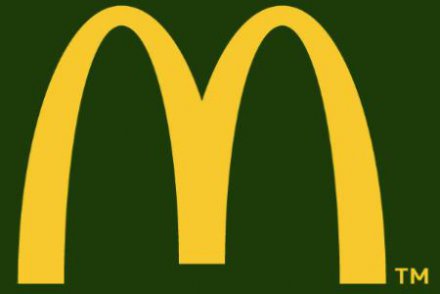 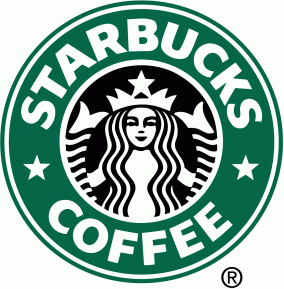 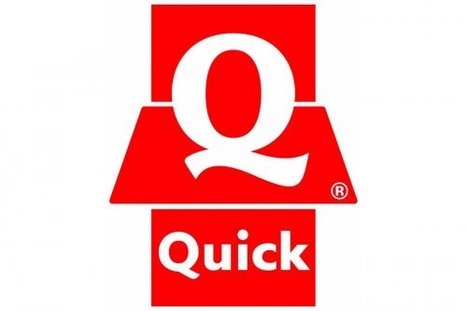 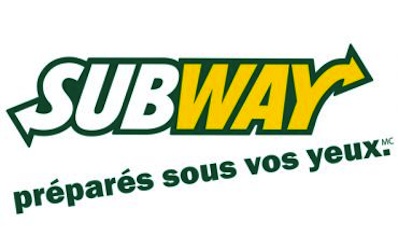 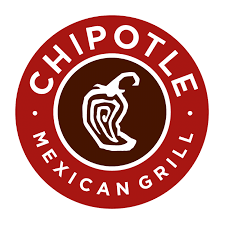 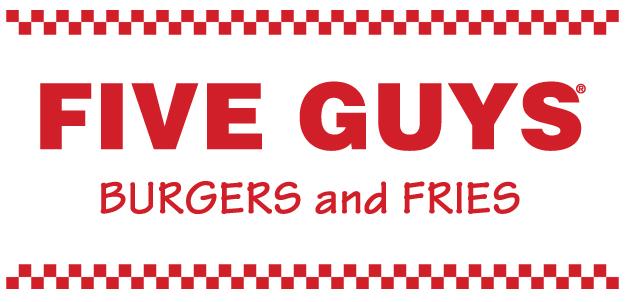 Les hôtels:
Hôtels économiques et standards
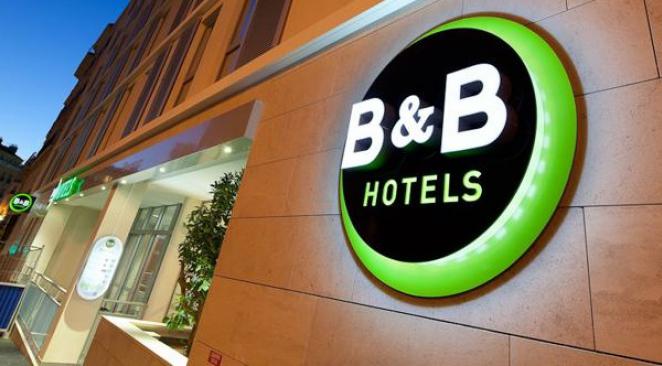 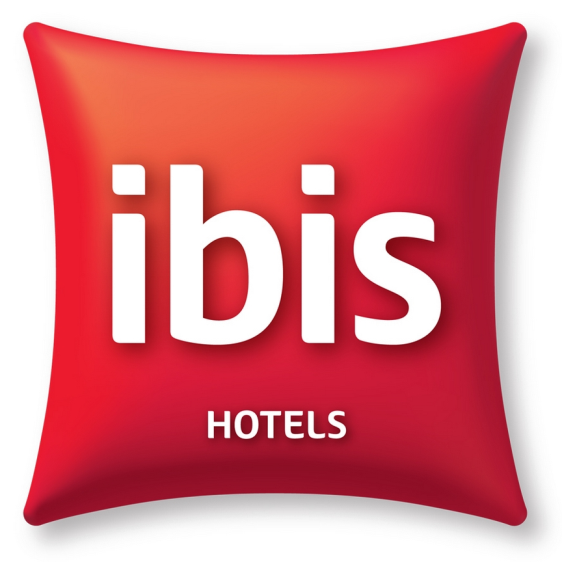 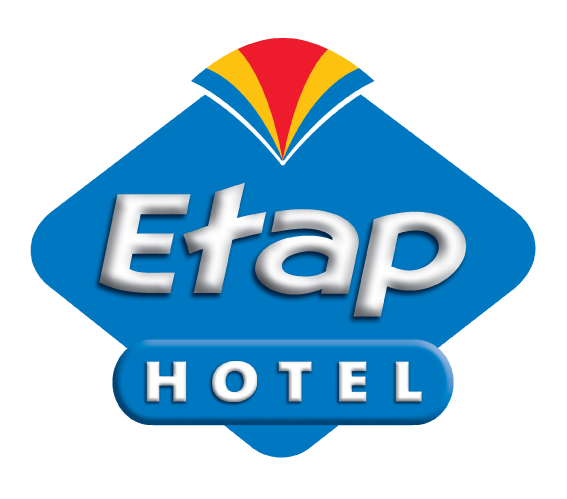 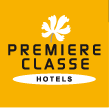 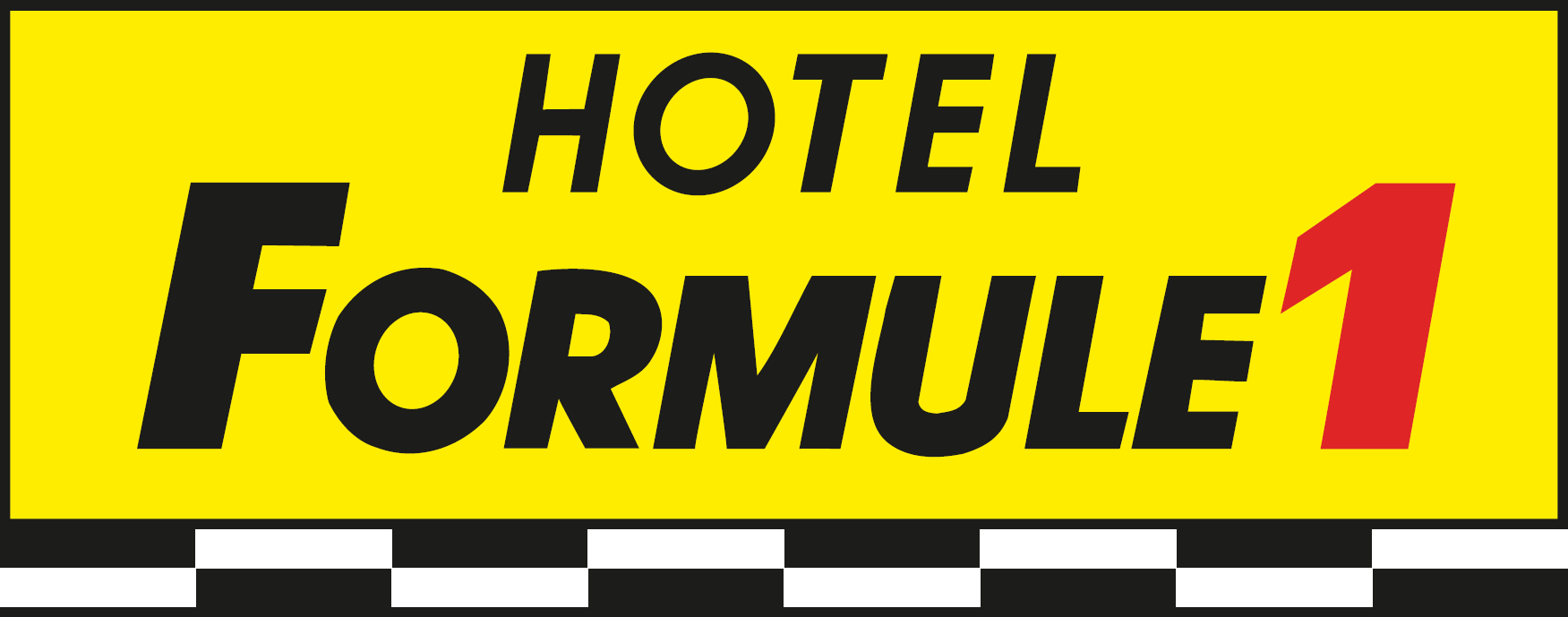 Les hôtels:
Hôtels 1ère Classe
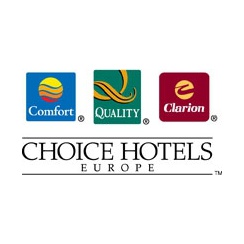 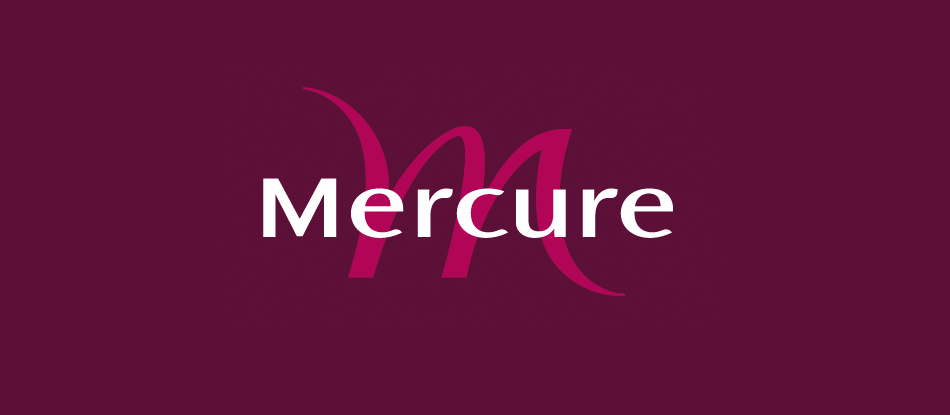 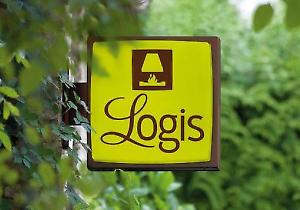 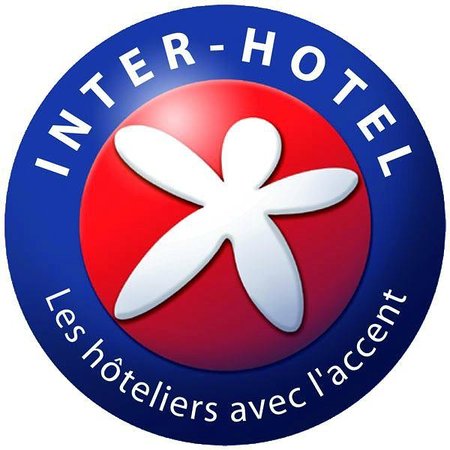 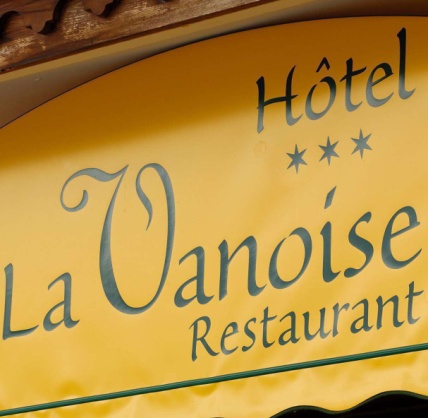 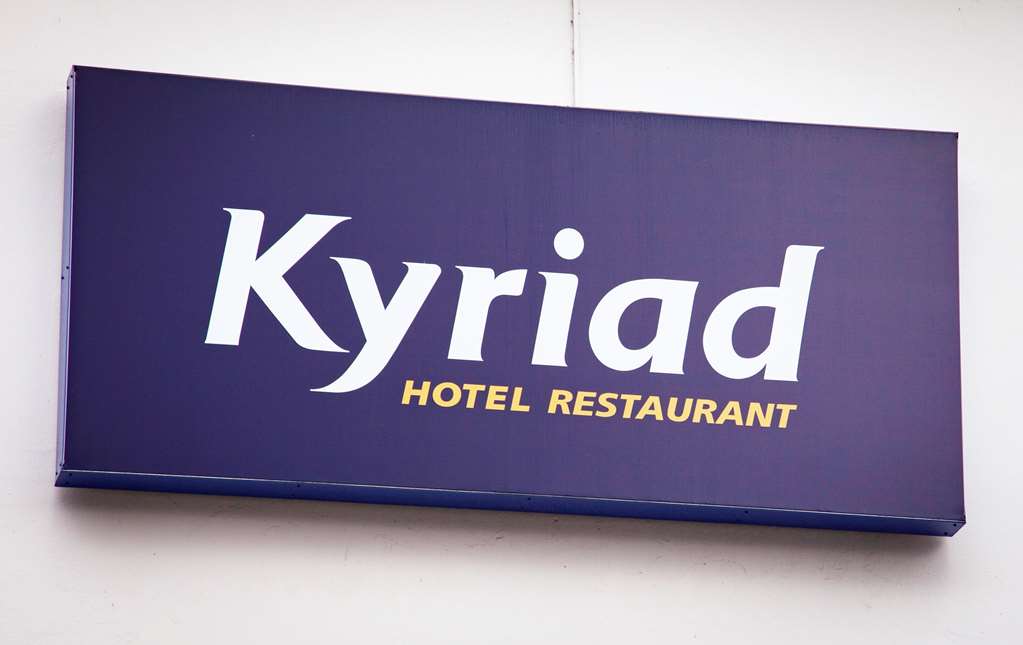 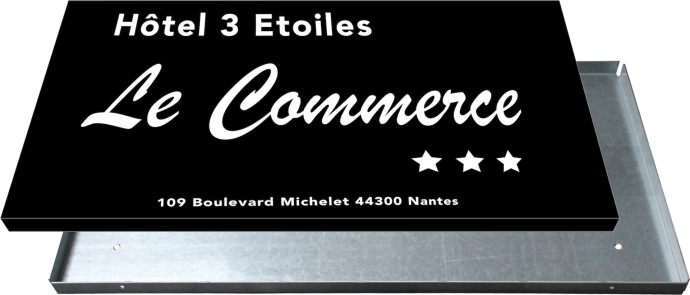 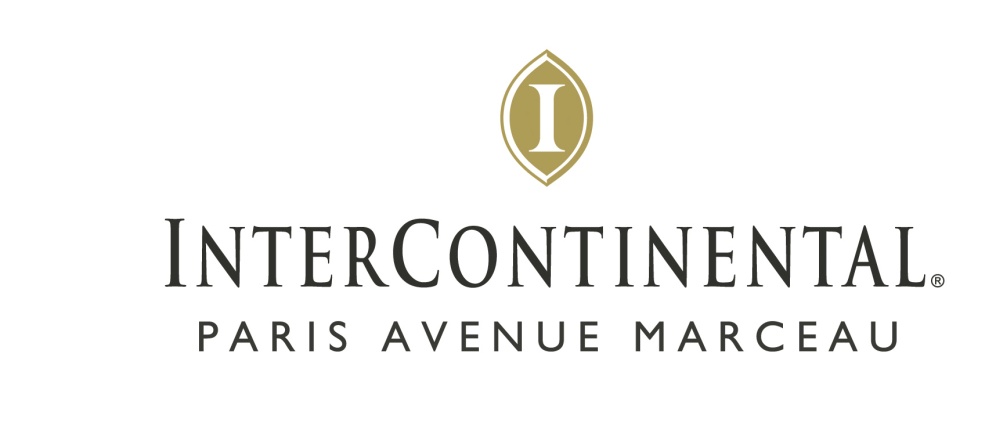 Les hôtels:
Hôtels de LUXE
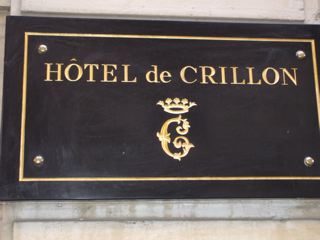 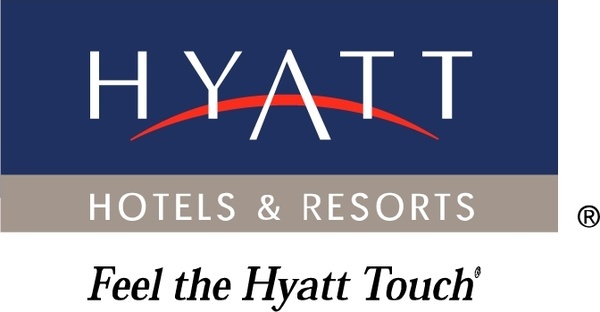 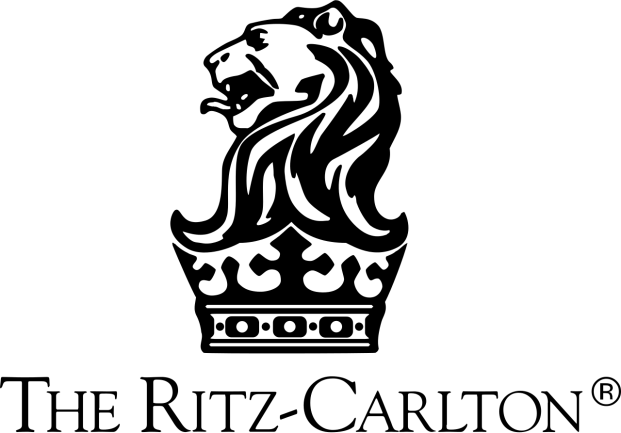 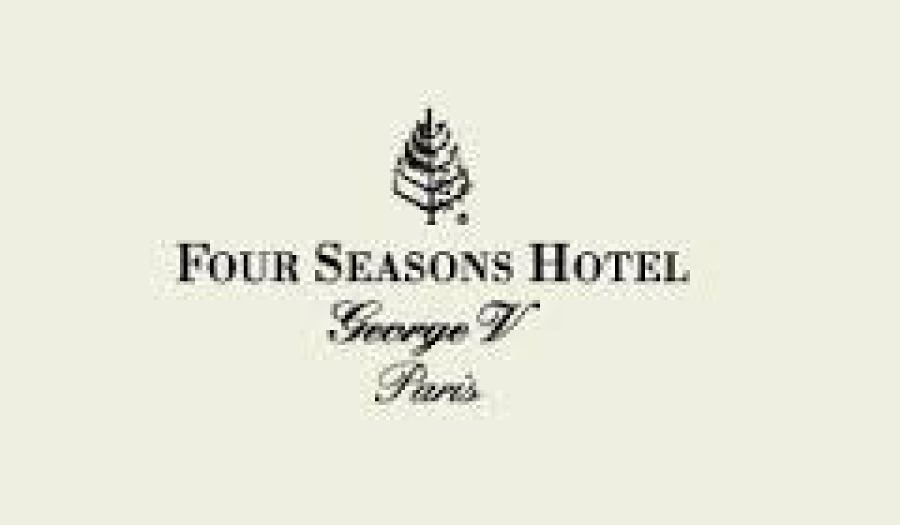 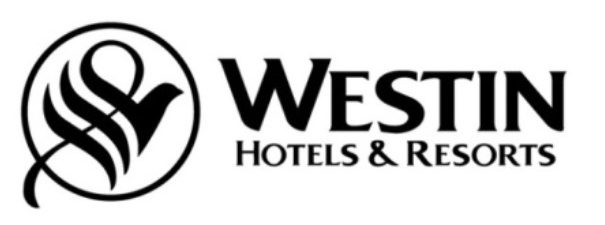 A savoir…
Pour travailler dans la restauration, il faut:
 Etre disponible en horaires décalés…
SOIR & WEEK-END
 Etre en bonne condition physique…
STATION DEBOUT 
 Aimer le contact avec les personnes…
VOUS ETES L’INTERLOCUTEUR DIRECT FACE AUX CLIENTS
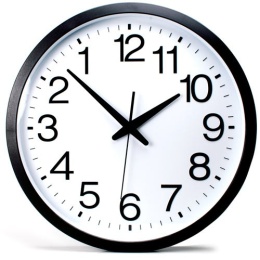 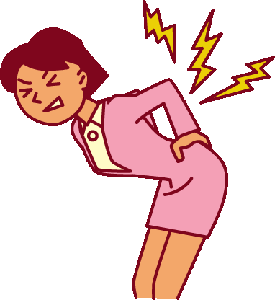 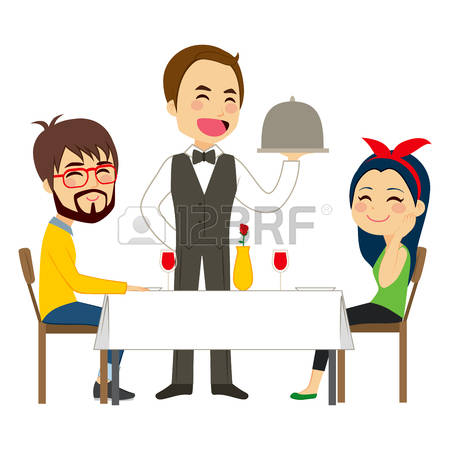 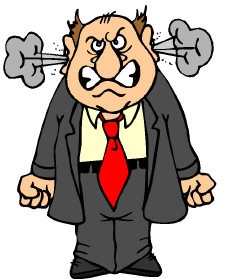 INFORMATIONS
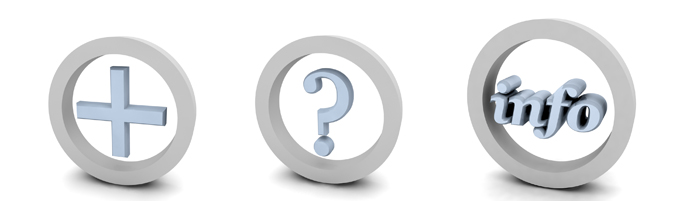 FICHES METIERS – CODES ROME
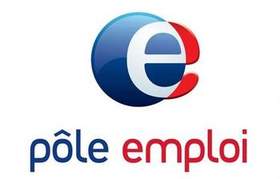 Métiers de la CUISINE:
G1601
G1602
G1603
G1604
G1605
Métiers de la SALLE:
G1801
G1802
G1803
G1804
Métiers de l’HOTELLERIE:
G1501 - G1701
G1502 - G1702
G1503 - G1703
G1504 - G1704
Comment utiliser ces codes?

Vous pouvez utiliser ses codes métiers directement sur               et sur
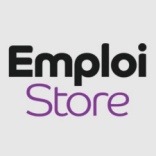 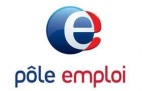 Pourquoi?

Pour vous aider à en savoir plus sur les métiers (FICHES METIERS)
Trouver plus facilement des offres.
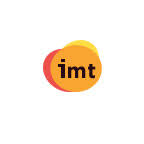 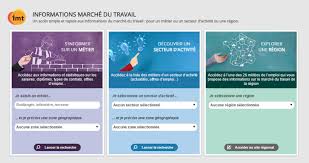 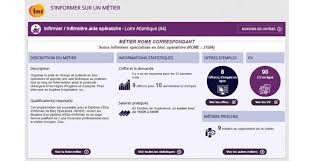 AGENCES D’INTERIM SPECIALISEES
ET SITES DE RECRUTEMENT DEDIES
gdprestige
manpower restauration
adecco restauration
hotelcareer.fr
soshcr.fr
joberesto.com
hotel-et-toque-job.fr
resoemploi.fr
www.lhotellerie-restauration.fr
www.emploi-restaurant.fr
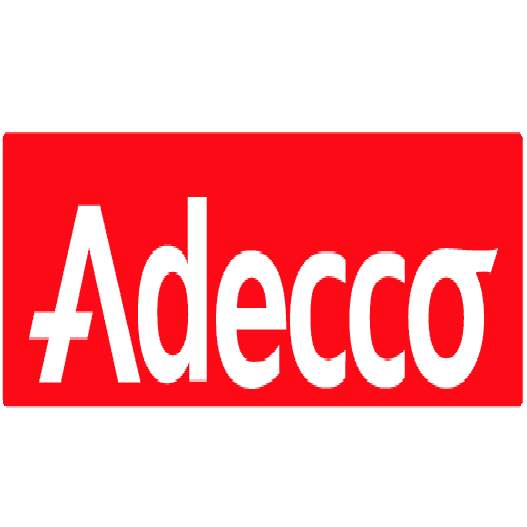 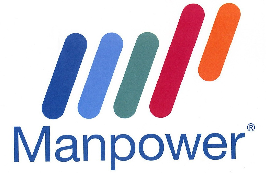 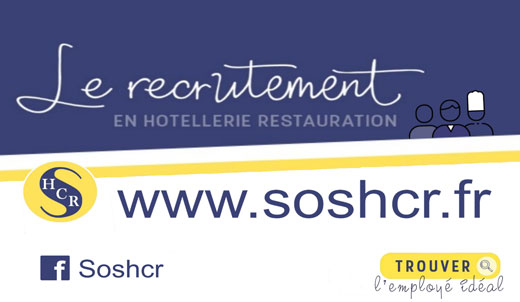 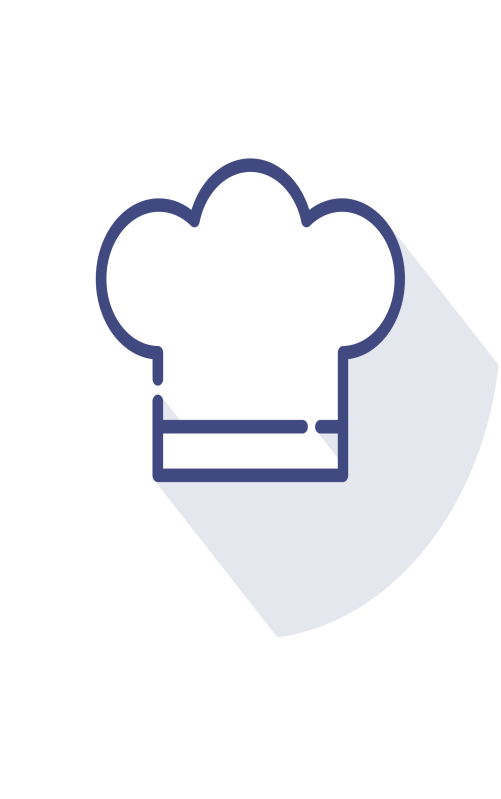 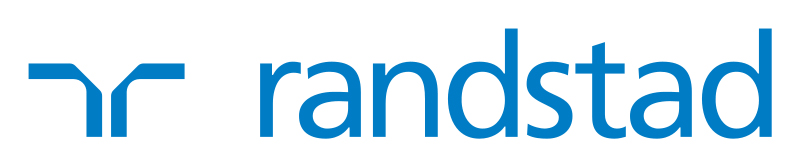 Comment diffuser ma candidature?
Mise en ligne de mon CV sur mon espace personnel                et réponse aux offres…
Inscription et renseignement de mon profil sur des sites dédiés…
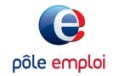 Visite et diffusion de mon CV dans des salons de recrutement.

Par exemple:
 Salon LHR 2017: Jeudi 21 Septembre
CENTQUATRE, Rue d’Aubervilliers – PARIS

 Paris Pour l’Emploi: 5 – 6 Octobre 2017
PLACE DE LA CONCORDE – PARIS

Mais aussi d’autres salons qui auront lieu dans l’année…
Candidatures spontanées, directement dans les entreprises…
Quelle formation choisir?
le contrat d’apprentissage : les cours sont dispensés dans un CFA (Centre de Formations d’Apprentis). Vous êtes un salarié de l’entreprise, et bénéficiez d’un contrat de travail, qui peut varier de 1 à 3 ans en fonction du type de profession et de la qualification préparée, jusqu’à 4 ans si vous êtes travailleur handicapé. La rémunération correspond à un pourcentage du SMIC, calculé en fonction de votre âge et de votre niveau de formation.

le contrat de professionnalisation : vous suivez des cours dispensés dans un organisme de formation. En entreprise, vous êtes salarié en contrat à durée déterminée, pour une période allant de 6 à 12 mois, avec un maximum de 24 mois pour des publics et des qualifications spécifiques. Vous pouvez être encadré par un tuteur. La rémunération est déterminée en fonction de votre âge et de votre niveau de formation.

le Certificat de Qualification Professionnel (CQP) : c’est une certification créée et délivrée par le Comité National de Partenariat d’Entreprise dans l’Industrie de l’Hôtellerie (CNPE/IH). Il a été conçu pour valider les acquis professionnels d’un métier. Il se prépare en un an, sous statut salarié et en alternance dans une entreprise d’accueil et un centre de formation.